Cozy up with a good book
Top Picks for Middle School Readers





With  Jessica, Maria, Paul, Emma, Heather and John
Today’s Presentation
https://www.youtube.com/watch?v=_wQ8wiV3FVo
[Speaker Notes: https://www.youtube.com/watch?v=_wQ8wiV3FVo]
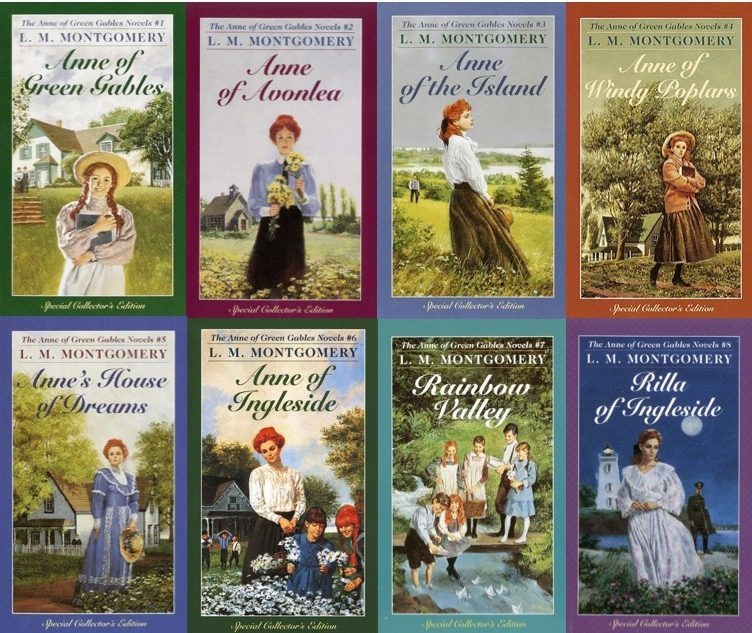 Maria’s picks
Anne of Green Gables
[Speaker Notes: Consider talking about:
Universities]
Jessica’s Picks
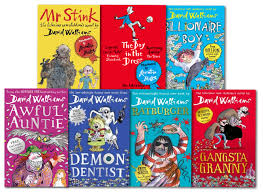 Anything by Roald Dahl
Anything by David Williams
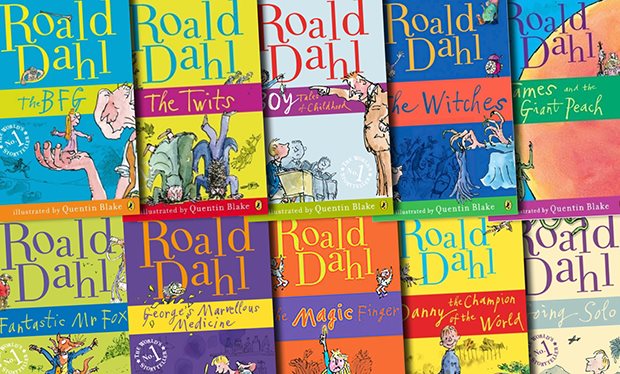 [Speaker Notes: Consider talking about:
Universities]
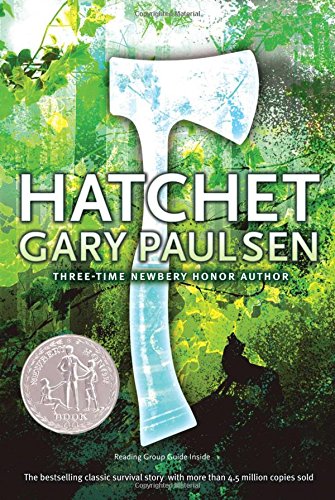 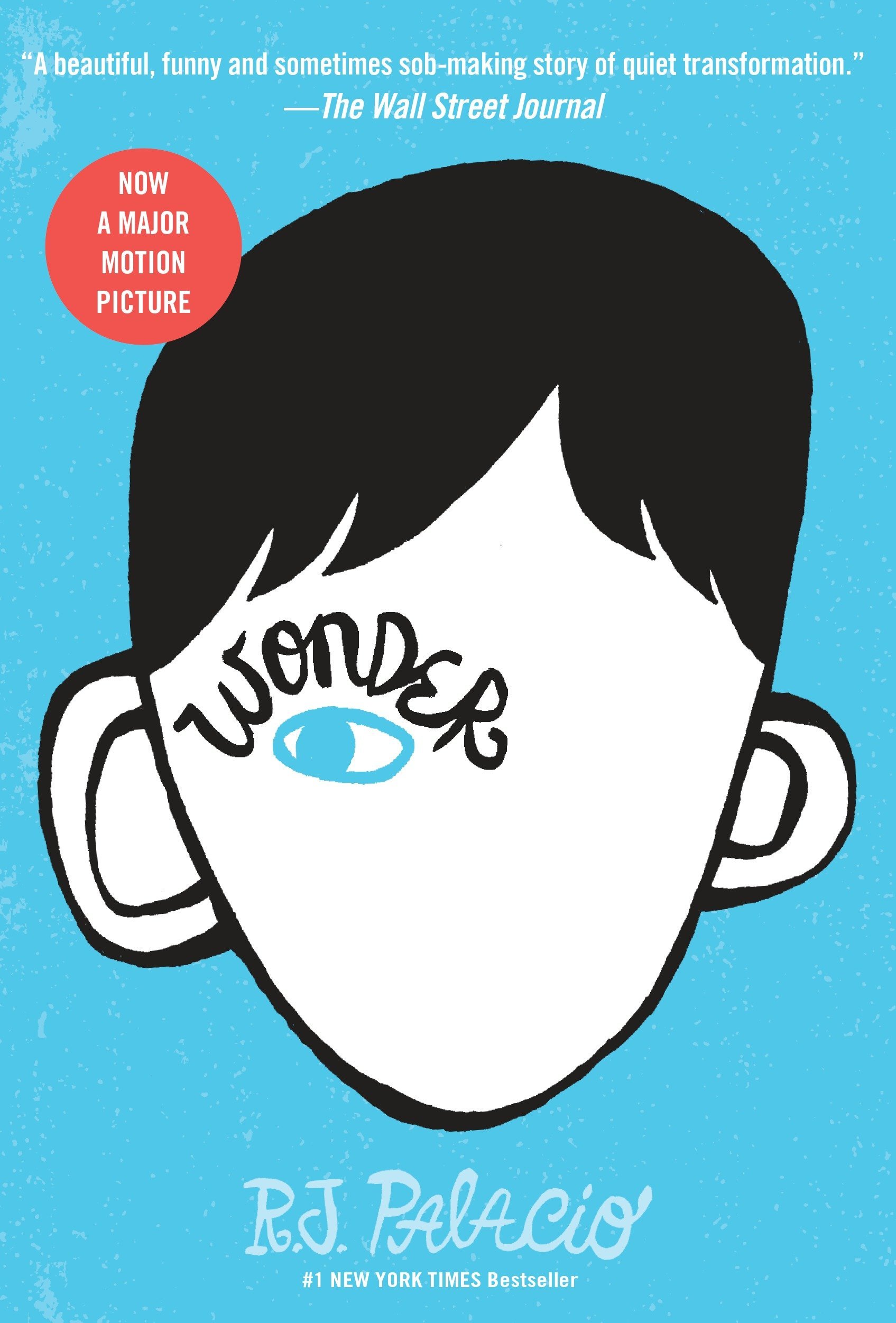 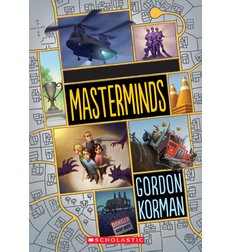 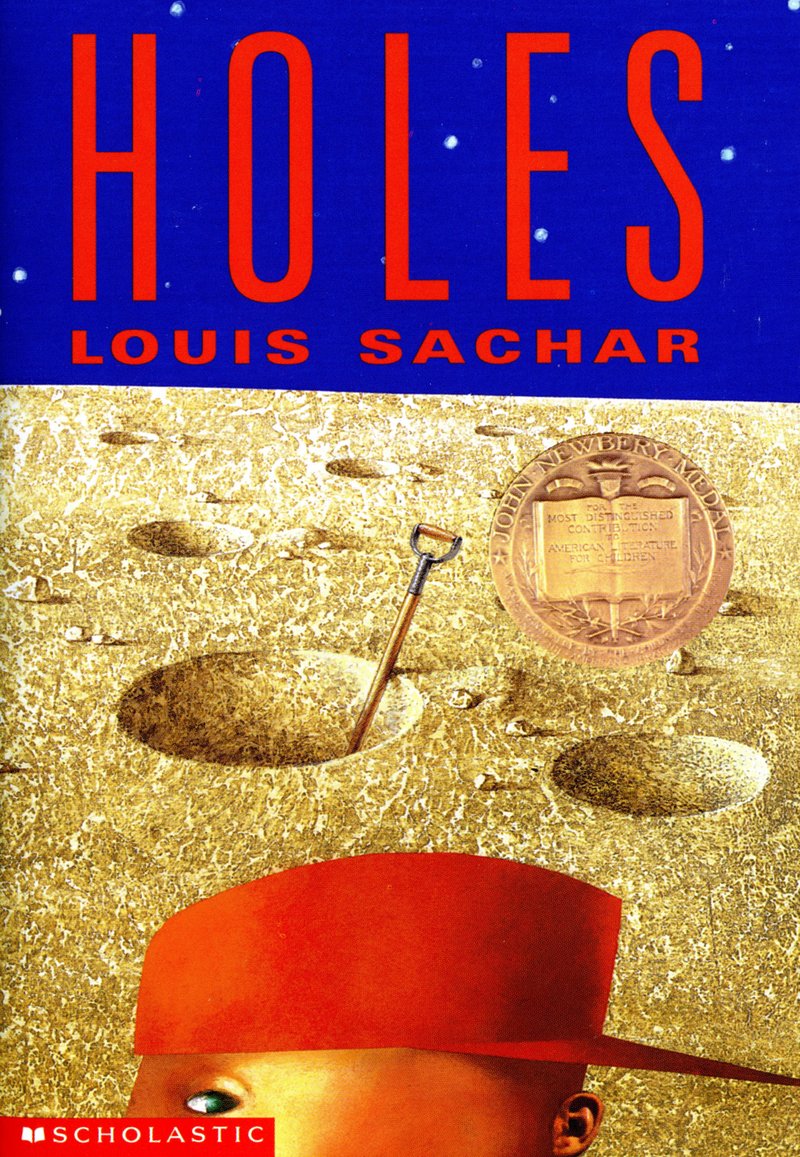 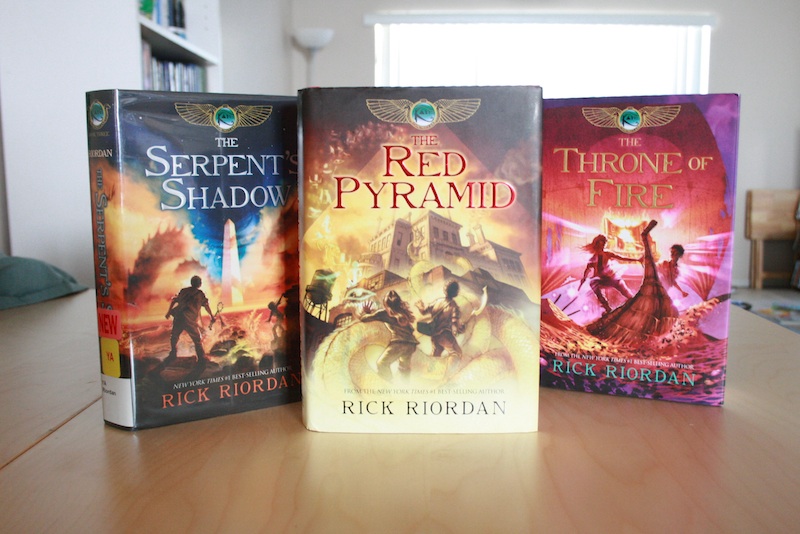 Jonathan and Paul’s picks
Red Pyramid Series
The Hatchet
Wonder
Holes
Masterminds
[Speaker Notes: Consider talking about:
Universities]
Emma’s Picks
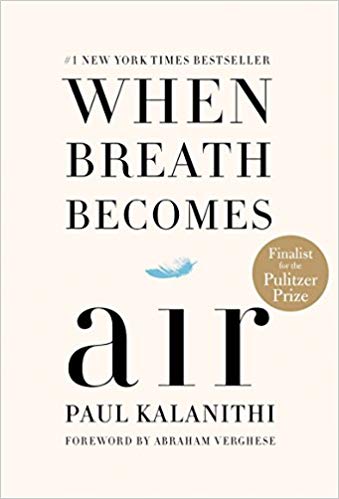 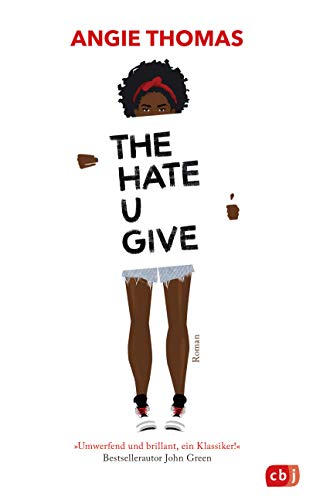 The Hate U Give
When Breathe Becomes Air
Beyond Infinity
Harry Potter
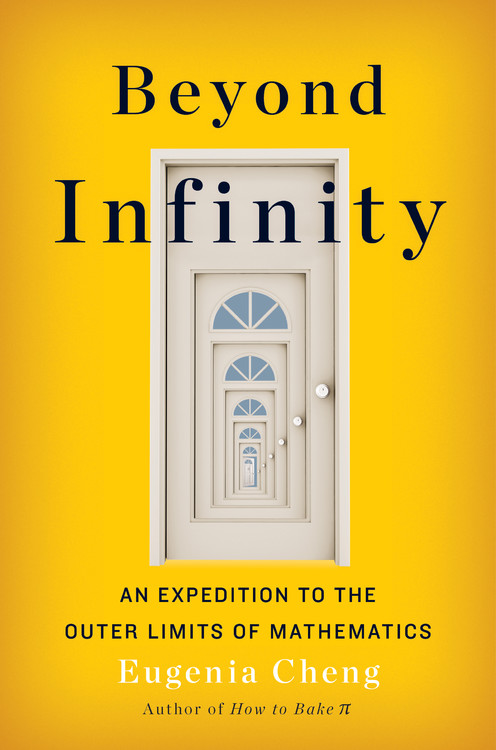 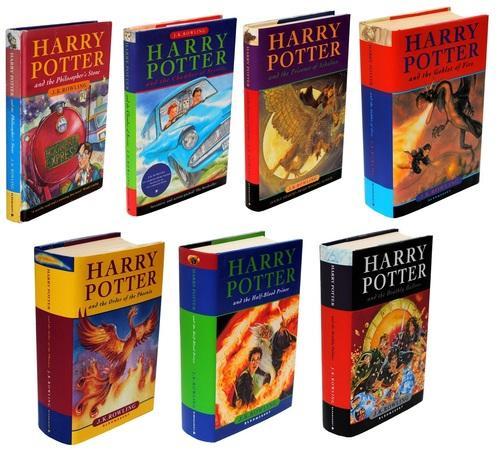 [Speaker Notes: Consider talking about:
Universities]
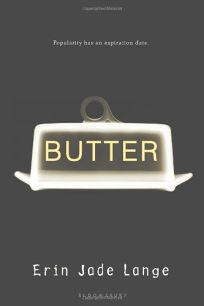 Heather’s Picks
The Haters
Me Earl and the Dying Girl
Butter
The Last Message
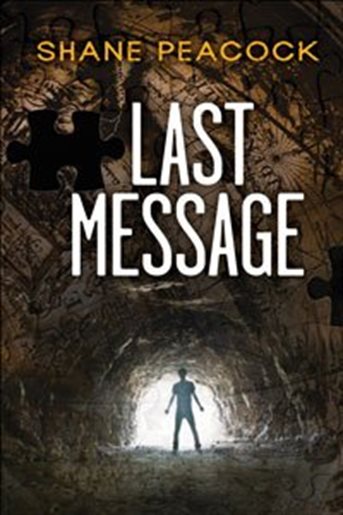 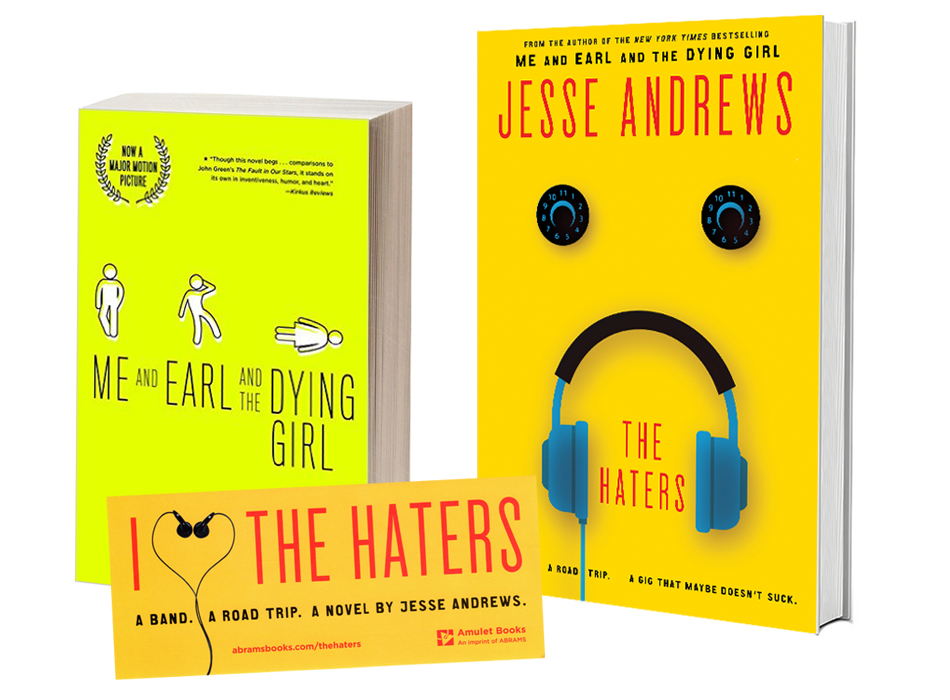 [Speaker Notes: Consider talking about:
Universities]
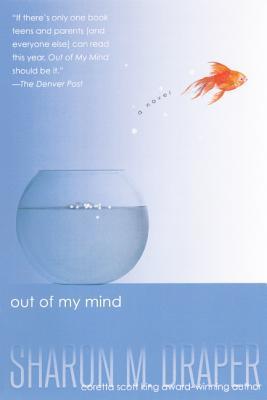 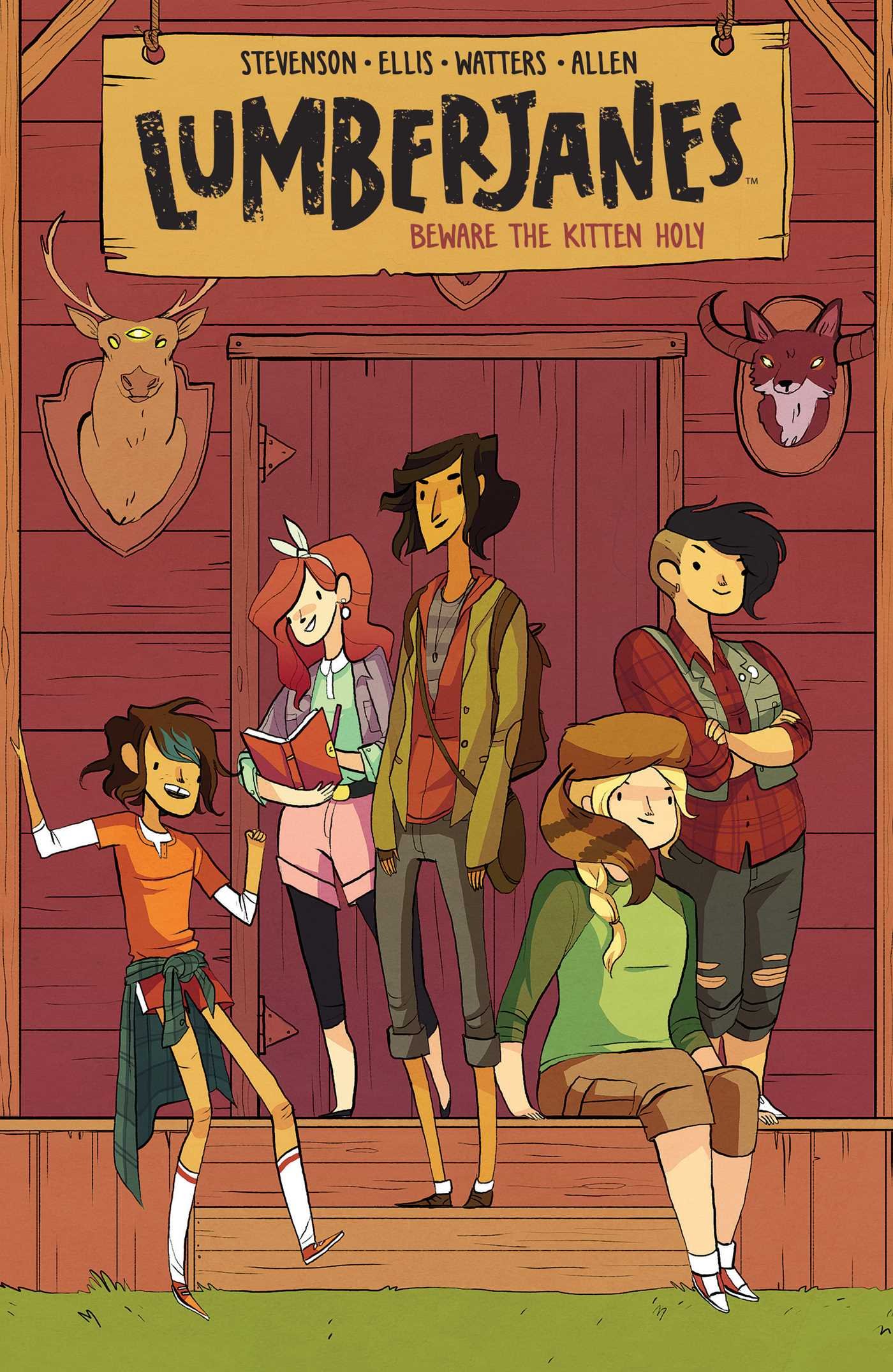 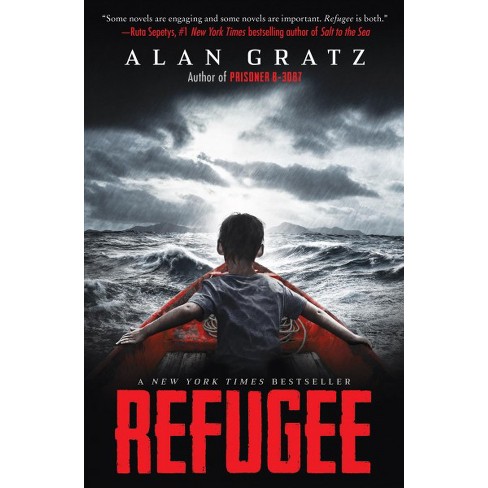 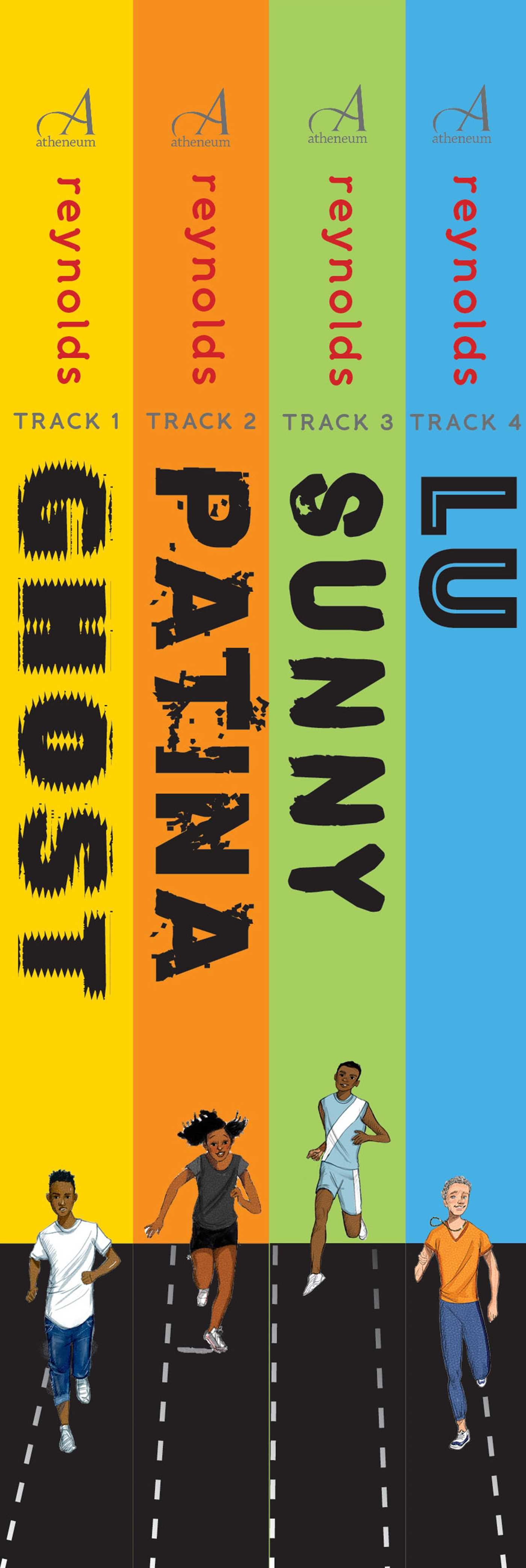 Ms. Dziwak’s Picks
The Track Series: Ghost, Patina, Sunny, Lu
Refugee
Out of My Mind 
Lumberjanes
[Speaker Notes: Consider talking about:
Universities]
Websites with more information on Literature as Mirrors and Windows
http://www.scholastic.com/bookfairs/readerleader/windows-and-mirrors-why-we-need-diverse-books
https://www.weareteachers.com/mirrors-and-windows/ 
https://crawlingoutoftheclassroom.wordpress.com/2017/09/26/stories-as-mirrors-and-windows-part-1-stories-as-mirrors/ 
https://www.tolerance.org/classroom-resources/teaching-strategies/close-and-critical-reading/window-or-mirror 
https://scenicregional.org/wp-content/uploads/2017/08/Mirrors-Windows-and-Sliding-Glass-Doors.pdf
[Speaker Notes: Consider talking about:
Universities]